Działalność gospodarcza
Dr hab. inż. Grzegorz chodak, prof. pwr
Plan wykładu
Rodzaje przedsiębiorstw
Zalety i wady prowadzenia działalności gospodarczej
Zalety i wady pracy na umowę o pracę
Rejestracja działalności gospodarczej
Możliwe formy opodatkowania
Możliwe formy prowadzenia księgowości
Rodzaje przedsiębiorstw ze względu na formę własności
państwowe
komunalne – właścicielami są mieszkańcy pewnej okolicy (właścicielem jest np. gmina)
spółdzielcze – posiadaczami spółdzielni są reprezentowani przez zarząd pracownicy – nie ma uzależnienia zysków od wielkości wkładu
prywatne
Rodzaje przedsiębiorstw ze względu na formę organizacyjno-prawną
Osoby fizyczne prowadzące działalność gospodarczą 

Spółki osobowe:
spółka cywilna
spółka jawna– spółka prawa handlowego, obowiązuje kodeks prawa handlowego
spółka partnerska
spółka komandytowa – komplementariusze odpowiadają swoim majątkiem, komandytariusze do wkładu
spółka komandytowo-akcyjna
 
Spółki kapitałowe: 
spółka z ograniczoną odpowiedzialnością – sp. z o.o.
spółka akcyjna - S.A.
Wybór rodzaju działalności gospodarczej
Wybór rodzaju działalności niesie ze sobą konsekwencje własnościowe, podatkowe oraz związane z odpowiedzialnością karną i karną skarbową.

Rodzaj prowadzonej działalności gospodarczej ma wpływ na sposób rozliczania się z wierzycielami w przypadku powstania zobowiązań, których firma nie może spłacić.
Kryteria wyboru formy działalności gospodarczej
pożądane formy opodatkowania,
rodzaj działalności,
rozmiar planowanej działalności,
źródła kapitału mającego finansować działalność w początkowej fazie,
łatwość i możliwość późniejszych przekształceń,
sposób dysponowania środkami z prowadzonej działalności,
rodzaj prowadzonej księgowości.
Wady i zalety prowadzenia działalności gospodarczej oraz pracy na umowę o pracę
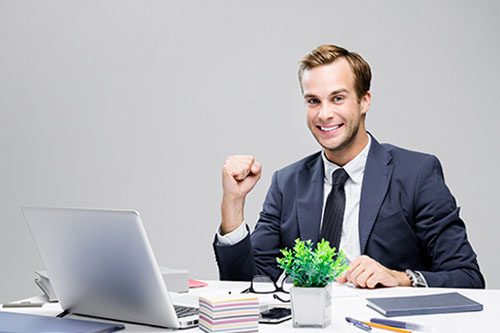 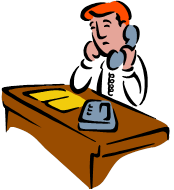 Zalety prowadzenia działalności gospodarczej
Niezależność:
nienormowany czas pracy
możliwość samodzielnego ustalania terminu urlopu
brak nadzoru ze strony przełożonego
decydowanie o podziale obowiązków
samodzielny wybór branży i zakresu działalności
decydowanie o skali działalności
możliwość zakończenia działalności w dowolnym momencie
Zalety prowadzenia działalności gospodarczej cd
nielimitowane wynagrodzenie
uzależnienie wynagrodzenia od włożonego wysiłku
możliwość uzyskiwania zysków dzięki pracy zatrudnionych osób
decydowanie o dochodach pracowników
Zalety prowadzenia działalności gospodarczej cd
samorealizacja
możliwość realizacji własnych pomysłów
możliwość wykorzystania swoich kwalifikacji w stopniu optymalnym
satysfakcja związana z jasnym powiązaniem włożonego wysiłku z ekonomicznymi efektami
Zalety prowadzenia działalności gospodarczej cd
pracownicy i współpracownicy
możliwość zatrudniania i zwalniania osób – samodzielnie budujemy zespół
możliwość zatrudnienia kogoś z rodziny, znajomych
możliwość delegowania nielubianych zadań na pracowników
możliwość czerpania inspiracji od pracowników
Zalety prowadzenia działalności gospodarczej cd
Finansowanie działalności:
możliwość uzyskania kredytu inwestycyjnego, operacyjnego, 
znalezienie inwestora strategicznego, np. anioła biznesu
możliwość skorzystania z crowdfundingu
możliwość uzyskania dotacji ze środków publicznych
możliwość emisji papierów wartościowych i wejścia na Giełdę
Zalety prowadzenia działalności gospodarczej cd
posiadanie dokumentów firmy często umożliwia:
dokonywanie zakupów w hurtowniach/bezpośrednio u producenta po niższych cenach
uczestnictwo w szkoleniach, prezentacjach
możliwość poznania VIP-ów na różnych spotkaniach branżowych
uczestnictwo w promocjach i nagrodach fundowanych przez naszych kontrahentów
Zalety prowadzenia działalności gospodarczej cd
wybór lokalizacji siedziby zgodnie z własnymi potrzebami (np. dobry dojazd z domu)
możliwość prowadzenia działalności w domu/mieszkaniu
wyposażenie siedziby firmy zgodnie z własnym gustem i potrzebami
możliwość dodatkowej pracy na umowę o pracę/zlecenie/dzieło lub bycie pracownikiem kontraktowym
wykorzystanie własnych usług i produkcji
szansa na zbudowanie wielopokoleniowej korporacji rodzinnej
zwiększenie poczucia własnej wartości
możliwość działalności charytatywnej i sponsoringu
Nieformalne korzyści prowadzenia działalności gospodarczej
Ten slajd nie istnieje, jeśli go Państwo widzą, to musi być efekt przemęczenia

wykorzystanie sprzętu firmowego do własnych celów (samochód, komputer, komórka itd.)
możliwość zaliczenia w koszty wszystkiego czego nie zabronił/a księgowy/księgowa
Wady prowadzenia działalności gospodarczej
wysokie podatki
konieczność opłacania wysokich składek ZUS
podatek dochodowy
podatki pośrednie (VAT, akcyza)
podatki od nieruchomości
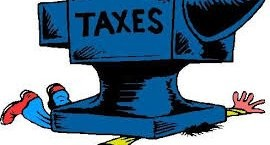 Wady prowadzenia działalności gospodarczej cd
odpowiedzialność
za siebie i rodzinę
za pracowników
za klientów
za produkt
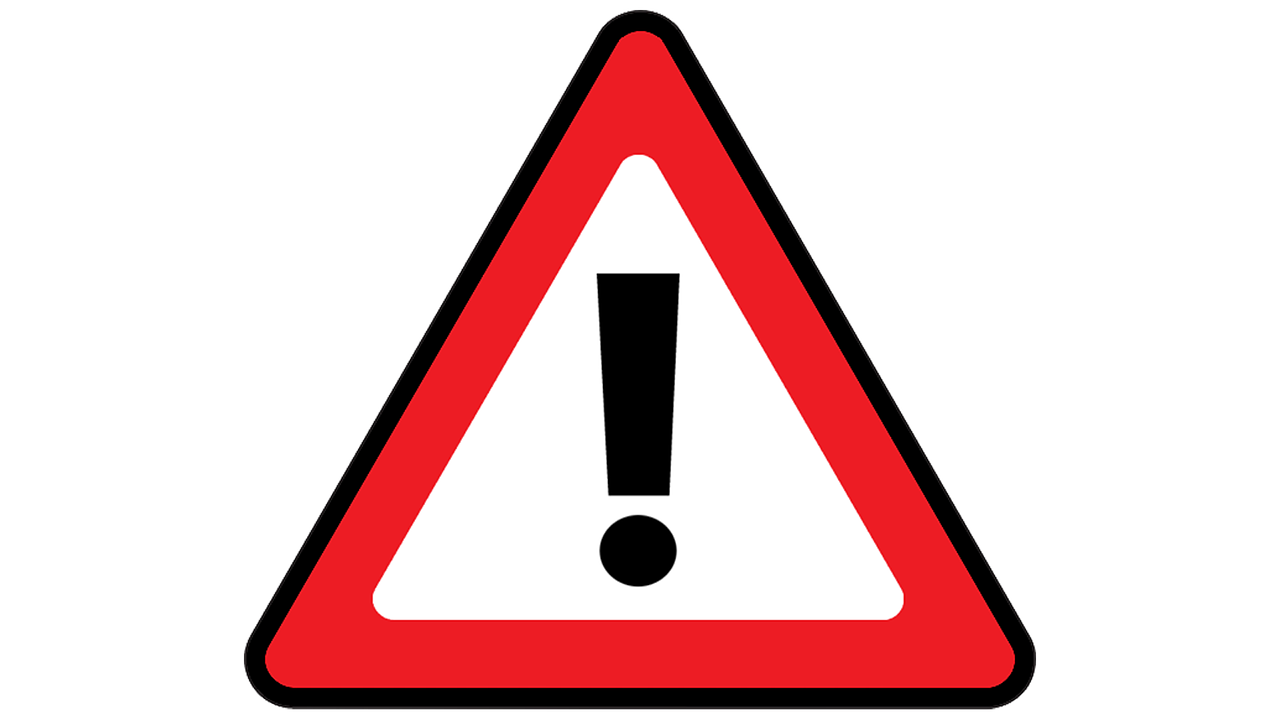 Wady prowadzenia działalności gospodarczej cd
ryzyko bankructwa
w przypadku spółek osobowych lub jednoosobowej działalności gospodarczej odpowiedzialność całym swoim majątkiem
… a także majątkiem współmałżonka jeśli przed powstaniem zobowiązania nie założyliśmy intercyzy
Problemy z płatnościami:
bankructwa kontrahentów
przesuwanie terminów płatności
problemy z windykacją
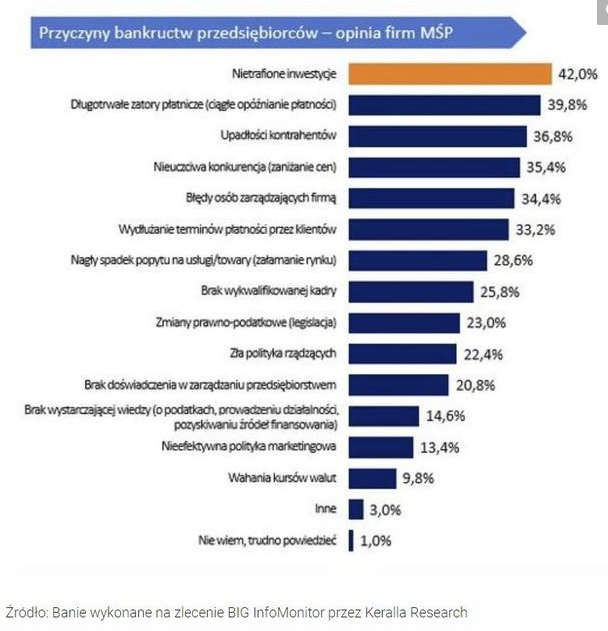 Wady prowadzenia działalności gospodarczej cd
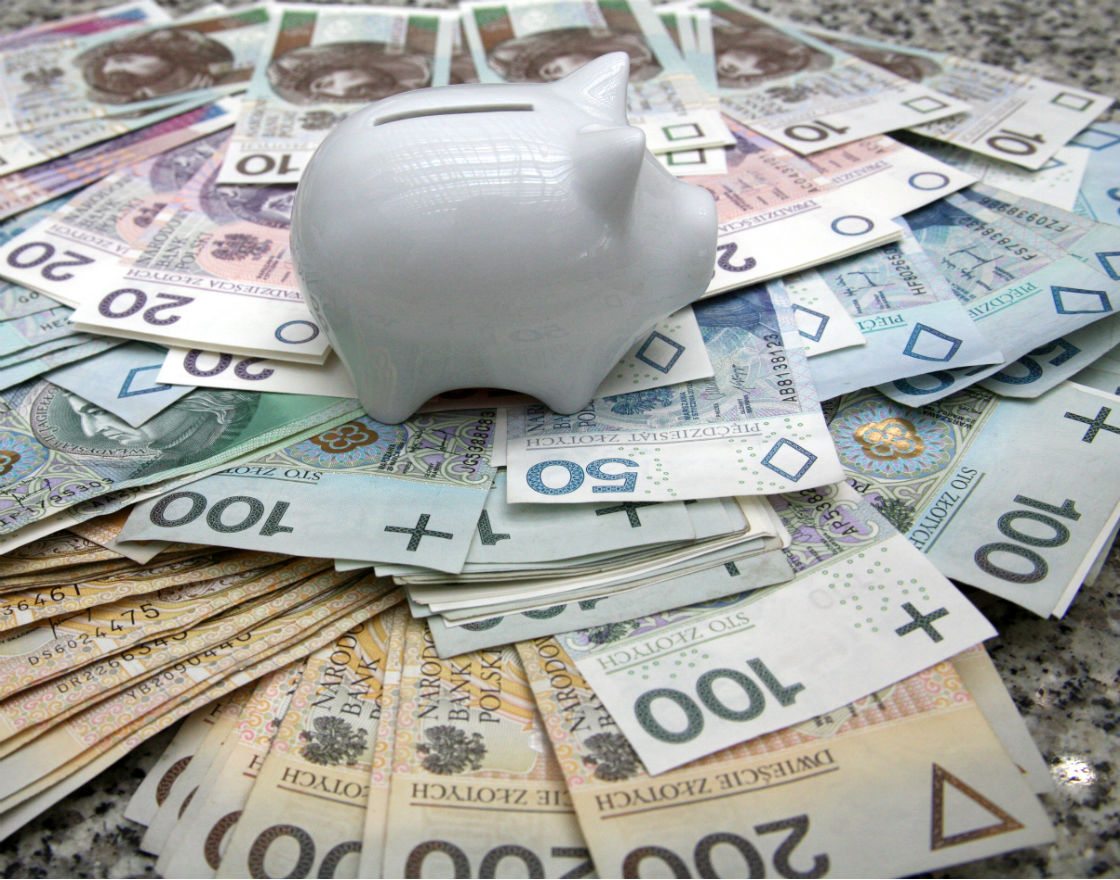 początkowe inwestycje:
wynajęcie/zakup siedziby
wyposażenie siedziby
komputer, oprogramowanie, 
środki na zakup towaru/materiałów
środki na składkę ZUS
środki na wynagrodzenia dla pracowników
środki na podatki od niezapłaconych faktur
środki na tysiące rzeczy, które kupić trzeba bezwzględnie, chociaż w kasie pusto
To zdjęcie, autor: Nieznany autor, licencja: CC BY
Wady prowadzenia działalności gospodarczej cd
problemy z prowadzeniem księgowości:
samodzielnie – konieczność śledzenia zmian w przepisach i wypełniania deklaracji, druczków itp.
zapłata za prowadzenie księgowości dla biura rachunkowego lub księgowej(ego)
„Pomoc Państwa”:
problemy z biurokracją
możliwość kontroli: z US, ZUS, PIP itd.
ciągłe zmiany w prawie, Polskie Łady itp..
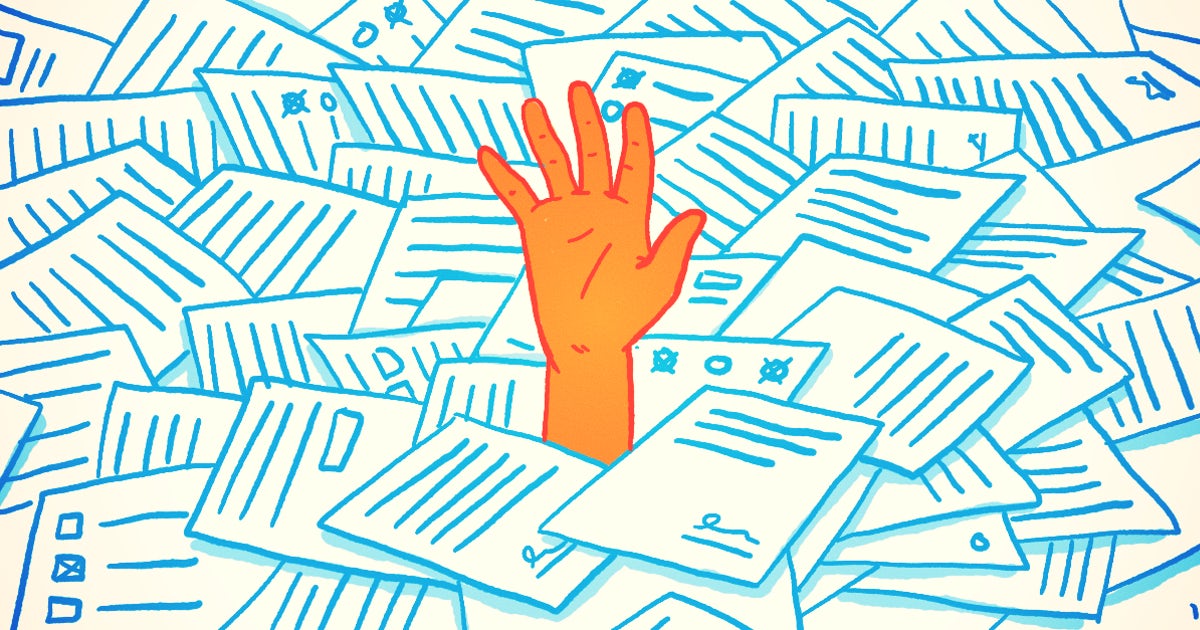 To zdjęcie, autor: Nieznany autor, licencja: CC BY-NC
Wady prowadzenia działalności gospodarczej cd
stres:
nielimitowany czas pracy
podejmowanie ryzyka niepewnych inwestycji
odpowiedzialność za wszystko
brak gwarancji osiągnięcia jakikolwiek zysków

bezpieczeństwo:
konieczność ubezpieczenia i zabezpieczenie majątku firmy
możliwość wizyty „Łysych Panów” żądających zapłaty za ochronę firmy
Wady prowadzenia działalności gospodarczej cd
Konkurencja:
nieustanna walka z konkurencją
ryzyko wejścia na rynek dużej firmy konkurencyjnej
Można się natknąć na nieuczciwych:
kontrahentów
wspólników
pracowników
urzędników
Wady prowadzenia działalności gospodarczej cd
Uzależnienie od czynników zewnętrznych i losowych:
koniunktura, 
polityka (ustawodawstwo)
kataklizmy, pandemie, wojny itd.
czynniki makroekonomiczne: kursy walut, inflacja
całe mnóstwo różnego rodzaju czynników zewnętrznych trudnych do przewidzenia
ZALETY PRACY NA UMOWĘ O PRACĘ
pracodawca płaci składki ZUS
pracodawca prowadzi księgowość
brak ryzyka poświęcenia swojego majątku
gwarantowane wynagrodzenie
(najczęściej) ustalone godziny pracy
mniejsza odpowiedzialność
ZALETY PRACY NA UMOWĘ O PRACĘ cd
dodatki finansowe:
premie np. trzynastki
Premie za nadgodziny
Premie i dodatki uznaniowe
bony na święta

Dodatki socjalne:
ubezpieczenie współmałżonka
Karnety do klubu fitness
Prywatne ubezpieczenie zdrowotne (np. Medicover, Luxmed)
„wczasy pod gruszą”
wyjazdy integracyjne
ZALETY PRACY NA UMOWĘ O PRACĘ cd
szkolenia:
możliwość zdobycia certyfikatów
Studia podyplomowe

służbowy sprzęt:
telefon
laptop
samochód
mieszkanie

przygotowane i wyposażone stanowisko pracy
Wady pracy na umowę o pracę
szef, bezpośredni i pośredni przełożeni
ustalone godziny pracy
ustalone terminy urlopu
ograniczone możliwości zarobku i awansu
możliwość zwolnienia
odgórnie ustalony zakres obowiązków
brak możliwości doboru współpracowników
konkurencja między współpracownikami
często brak uzależnienia płacy od wykonanej pracy
Wady pracy na umowę o pracę
Często stosowane praktyki:
konieczność pracy po godzinach bez dodatkowego wynagrodzenia
opóźnianie wypłat wynagrodzenia
mobing
szantażowanie zwolnieniem
niehumanitarne warunki pracy
zatrudnianie „na czarno” lub na część etatu, ale praca na pełny etat
przymuszanie do oszukiwania klientów
Rejestracja jednoosobowej działalności gospodarczej
Rejestracja w Centralnej Ewidencji i Informacji o Działalności Gospodarczej (CEIDG)
podczas wizyty w urzędzie miasta/gminy
listownie
elektronicznie
We wniosku o wpis do CEIDG należy podać:
imię, nazwisko, imiona rodziców, datę i miejsce urodzenia
rodzaj, serię i numer dokumentu tożsamości
PESEL, jeśli obywatelstwo polskie 
wszystkie posiadane obywatelstwa
numer NIP i REGON jeśli zostały nadane
adres zamieszkania oraz inne adresy związane z zakładaną działalnością gospodarczą
nazwę zakładanej działalności gospodarczej – musi zawierać twoje imię i nazwisko
nazwę skróconą
kody PKD – dopasuj je do rodzaju twojej działalności i wybierz kod przeważający
liczbę pracowników, których planujesz zatrudnić
datę rozpoczęcia działalności
informacje o ubezpieczeniu w ZUS, KRUS lub za granicą
dane urzędu skarbowego właściwego ze względu na miejsce twojego zamieszkania.
Rejestracja działalności online
po wejściu na stronę główną Biznes.gov.pl należy wybrać usługę "Zarejestruj działalność gospodarczą". 
Zaloguj się przez Login.gov.pl, wykorzystując profil zaufany lub e-dowód. 
Jeśli to twoje pierwsze logowanie system przeprowadzi cię przez proces zakładania konta. 
Wystarczy, że zaznaczysz opcje, które cię dotyczą lub wpiszesz dane, o które zapyta kreator, a system sam przygotuje wniosek:
 o wpis do rejestru przedsiębiorców 
zgłoszenie do ZUS/KRUS, 
GUS 
 urzędu skarbowego. 
Podpisz go profilem zaufanym lub podpisem kwalifikowanym
Rejestracja działalności online
przez stronę banku - wniosek online można złożyć także poprzez bankowość internetową wybranych banków
Usługę oferują:
PKO BP (serwis iPKO)
Bank Pekao S.A.
mBank
ING
Santander Bank Polska
UWAGA: za pośrednictwem banku można zarejestrować jedynie działalność. Pozostałe formalności, takie jak rejestracja w ZUS lub rejestracja jako podatnik VAT możesz załatwić w urzędzie albo online poprzez PUE ZUS lub Portal Podatkowy
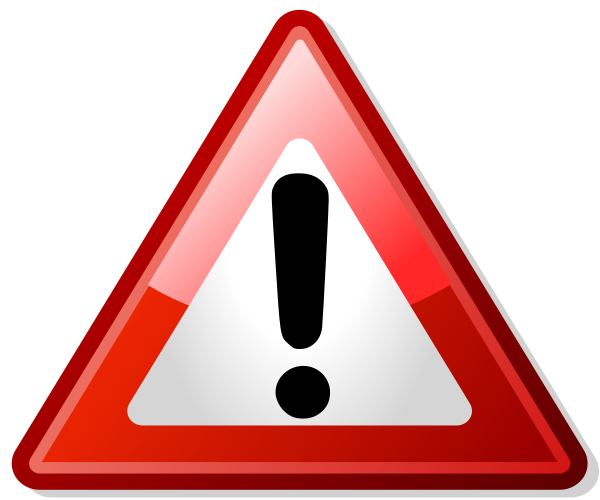 uwaga
Przed zarejestrowaniem działalności warto:
 skonsultować z biurem rachunkowym formę opodatkowania.
zarejestrować domenę internetową
a przede wszystkim sporządzić biznesplan z porządną analizą konkurencji
To zdjęcie, autor: Nieznany autor, licencja: CC BY-SA
Założenie firmowego rachunku bankowego
Czym się kierować:
Opłaty/Brak opłat za przelewy
Opłata za prowadzenie rachunku
Dodatkowe funkcjonalności, np. bramka szybkich płatności
Warunki uzyskania kredytu
UWAGA – zmiana rachunku w trakcie prowadzenia działalności jest dość kłopotliwa
Możliwe formy opodatkowania dochodów z działalności gospodarczej
Dostępne są trzy formy opodatkowania dochodów z działalności gospodarczej:
na zasadach ogólnych, według skali podatkowej (stawka podatkowa 17% i 32%)
według stawki liniowej (19%)
ryczałtem od przychodów ewidencjonowanych.
Czwartą formą opodatkowania jest karta podatkowa, jednak od roku 2022 mogą z niej korzystać jedynie podatnicy, którzy byli opodatkowani w tej formie przed rokiem 2022 i kontynuują opodatkowanie w formie karty podatkowej.
Możliwości prowadzenia księgowości:
Samodzielnie:
Z wykorzystaniem programów np. Rachmistrz/Rewizor
On-line z wykorzystaniem serwisów księgowych
Przez biuro rachunkowe
Zatrudnienie księgowej (-ego)
Formy prowadzenia księgowości
Księgowość uproszczona:
Książka Przychodów i Rozchodów (KPiR)
 Ewidencja przychodów opodatkowanych ryczałtem
Prowadzenie księgowości uproszczonej przeznaczone jest dla osób fizycznych prowadzących działalność gospodarczą, spółek cywilnych i jawnych oraz spółek partnerskich). 
Warunkiem jest to, aby przychody netto związane z działalnością za poprzedni rok obrotowy, nie przekraczały równowartości 2 milionów EURO.
Zalety i wady książki przychodów i rozchodów
Zalety:
możliwość zaliczenia w koszty wszelkich wydatków, których związek z uzyskiwanymi przychodami jesteśmy w stanie udowodnić.
niższe opłaty w biurze rachunkowym niż w przypadku pełnej księgowości
uwaga: 
jeśli wystawimy fakturę sprzedaży i zarachujemy ją w KPiR, a kontrahent nam nie zapłaci - podatek od kwoty zarachowanej trzeba i tak zapłacić. 
Z drugiej strony - jeśli dostaniemy od kontrahenta fakturę kosztową z przedłużonym terminem płatności – możemy ją zaliczyć w koszty przed jej uregulowaniem.

Wady:
1.	konieczność gromadzenia wszystkich dokumentów księgowych i sprawdzania poprawności formalnej, obowiązek dokumentowania praktycznie wszystkich wydatków rachunkami - inaczej nie zostaną zaliczone do kosztów uzyskania przychodów,
2.	konieczność comiesięcznego składania deklaracji podatkowej
Formy prowadzenia księgowości cd
Pełna księgowość czyli księgi rachunkowe
Forma dostępna w spółkach kapitałowych, spółce komandytowej oraz w większych przedsiębiorstwach osób fizycznych (tych, które przekroczyły 2 mln EURO w poprzednim roku obrotowym).
Wady i zalety pełnej księgowości
Zalety:
Pełna kontrola sytuacji finansowej w firmie
Możliwość ustalania własnych planów kont dostosowanych do specyfiki prowadzonej działalności

Wady:
Duży stopień komplikacji
Kosztowna rachunkowość
Konieczność spełnienia wielu dodatkowych wymagań stawianych przez ustawę o rachunkowości
W przypadkach przewidzianych ustawą podmioty zobowiązane do prowadzenia księgowości pełnej muszą zlecić przeprowadzenie badania sprawozdania finansowego firmy. Badanie takie wykonują uprawnione podmioty (firmy audytorskie, biegli rewidenci).
Słowniczek przedsiębiorcy
zobowiązania – pieniądze, które my jesteśmy winni naszym kontrahentom
należności – pieniądze, które nasi kontrahenci są winni nam
termin płatności – data, która zamieszczana jest na fakturze, aby kontrahent wiedział kiedy do kiedy ma zapłacić należną nam kwotę. Zwykle termin płatności ma niewiele wspólnego z rzeczywistą datą zapłaty faktury.
wezwanie do zapłaty – druk wysyłany do naszych kontrahentów, aby przypomnieć im, że termin płatności dawno minął.
faktura terminowa lub faktura na termin (sformułowania potoczne) – faktura z odroczonym terminem płatności. Nie należy sądzić, że faktura terminowa zostanie zapłacona w terminie
Słowniczek przedsiębiorcy cd
faktura gotówkowa – faktura z natychmiastową płatnością. Wymierający rodzaj dokumentu.
firma windykacyjna – przedsiębiorstwo zajmujące się odbieraniem naszych należności. W zamian zwykle pobiera opłatę prowizyjną lub ryczałtową.
druk KP (kasa przyjmie) – potwierdzenie wpłaty gotówki do kasy firmy. Przy jakiejkolwiek wpłacie należy żądać potwierdzenia wpłaty.
druk KW (kasa wyda) – potwierdzenie wypłacenia gotówki z kasy.
dokument WZ – dokument wydania towaru z magazynu.
bibliografia
https://www.biznes.gov.pl/pl/opisy-procedur/-/proc/736
https://www.biznes.gov.pl/pl/portal/00172#:~:text=Do%20wyboru%20masz%20trzy%20formy,rycza%C5%82tem%20od%20przychod%C3%B3w%20ewidencjonowanych.
https://www.podatkomat.pl/rodzaje-ewidencji-ksiegowej/
https://flstrefa.pl/jednoosobowa-dzialalnosc-gospodarcza-rejestracja-formy-opodatkowania-ulgi.html
https://www.linkedin.com/pulse/uk-tax-burden-soar-highest-level-30-years-warns-ifs-amin-baghdadi/
https://www.firma.egospodarka.pl/art/galeria/147955,Firmy-bankrutuja-bo-zle-inwestuja,3,11,1.html